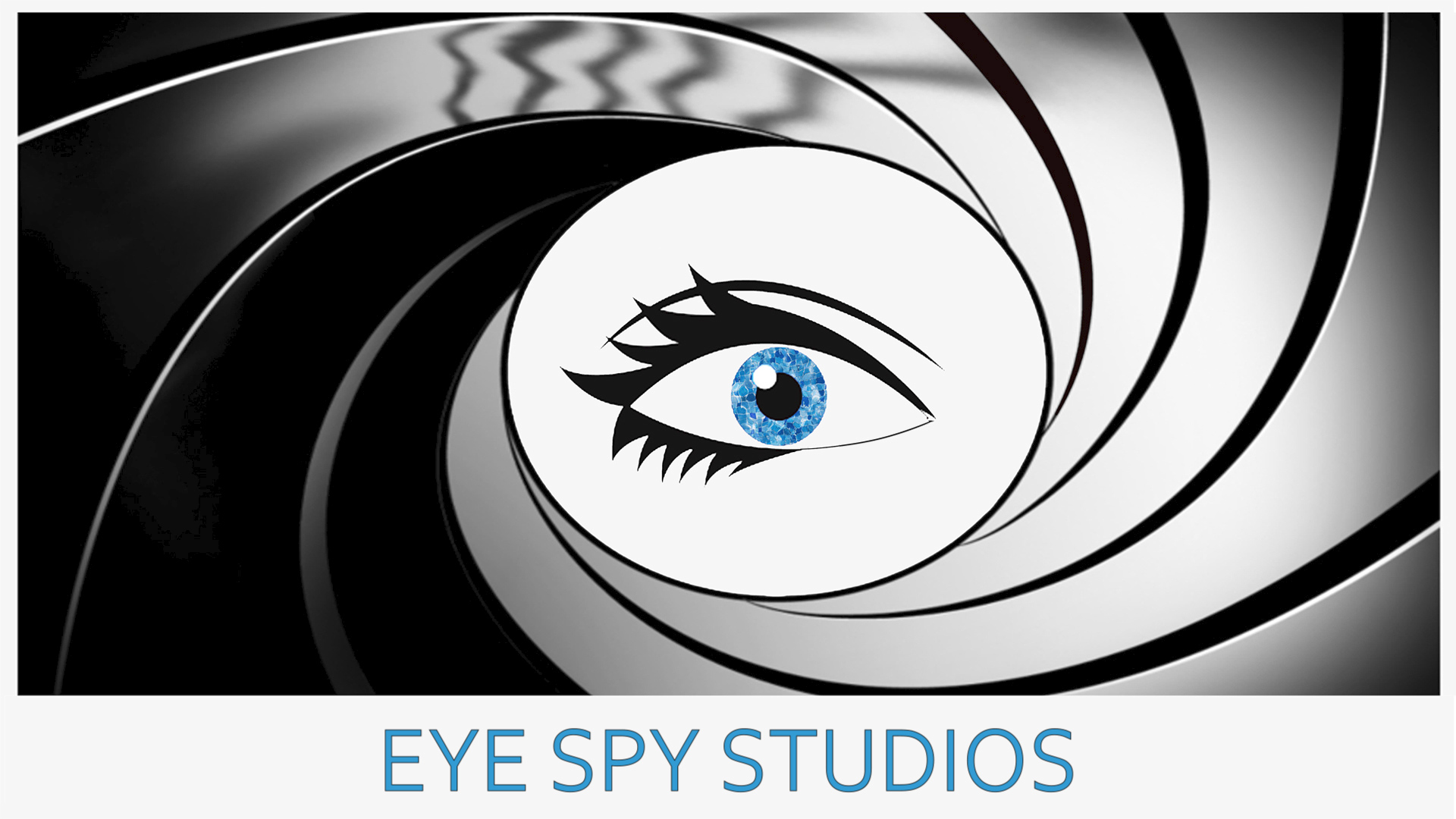 Title Lorem Ipsum
MOBILE APP spy GAME
social, mental & physicalInteractive game
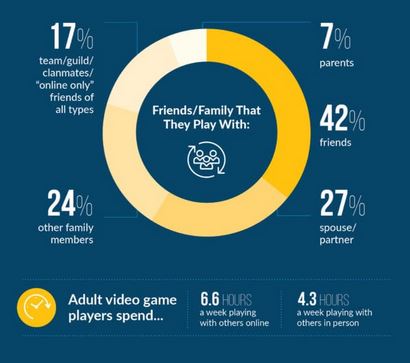 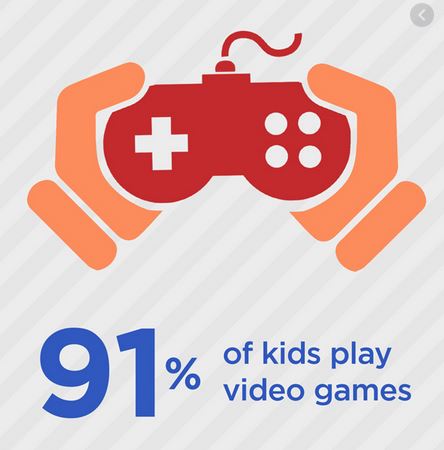 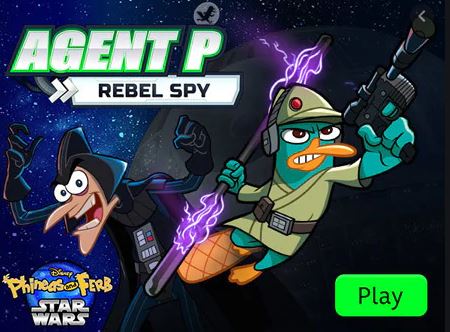 FUN, FRIENDLY         & CHILD safe
Children get bored very easily
Children enjoy mystery and spy based games
Most children play video and mobile games nowadays
This spy game is targeted at children aged between 10 to 16 year old
This spy game will be fun & friendly and will keep the kids entertained
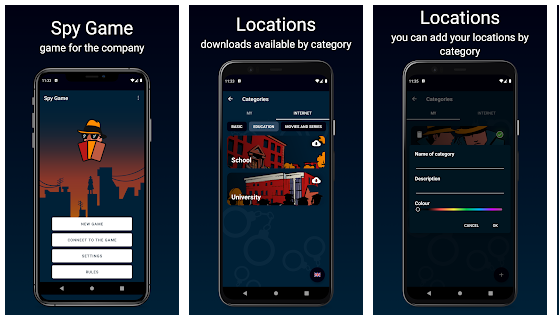 Free downloadable mobile app
Free and Easy downloadable Mobile APP game on Android and Apple
Most kids have Mobile smart phones nowadays
Colourful, Fun, Friendly and very easy to use 
Options to choose different spy missions, spy disguises, spy tools
Linked to a physical game to search for clues around the festival
Follow the instructions on App to find the secret codes hidden in special areas
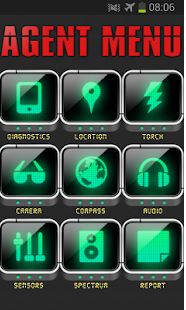 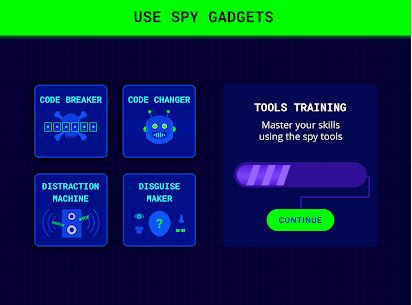 Social, mental & physical
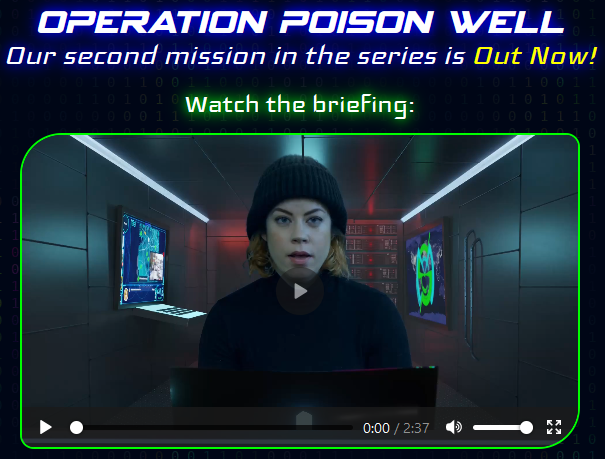 Spy game can be played with other children (players) or individually
Test your spy skills against other players
Set your Time Limit to find the clues and secret codes
Game will test the mental skills of the children
Video messages will be played to test knowledge and memory skills
Game will also test the physical skills and ability of children
Game is not just for indoors but designed for outdoors
Having Fun through Digital and Physical gaming together
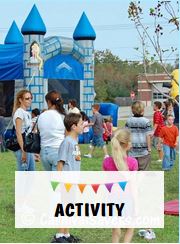 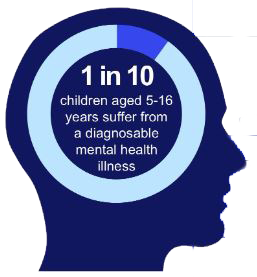 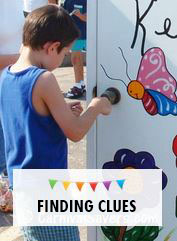 SEARCH & SOLVEPHYSICAL ACTIVITY
Spy Game is combined with physical activity
Physical activity is to search for secret codes hidden around the festival
The App will help with clues and instructions to find the hidden codes
Player will use his skills to navigate the compass directions on the App
Player must move through 4 levels to find 4 separate secret codes
These separate codes are hidden in special areas around the festival.
Once all 4 secret codes are found then the final vault can be cracked open
Final Vault has a mystery prize inside for the winner
Final Prize will be presented at the Festival also with a Gold Medal for the winners
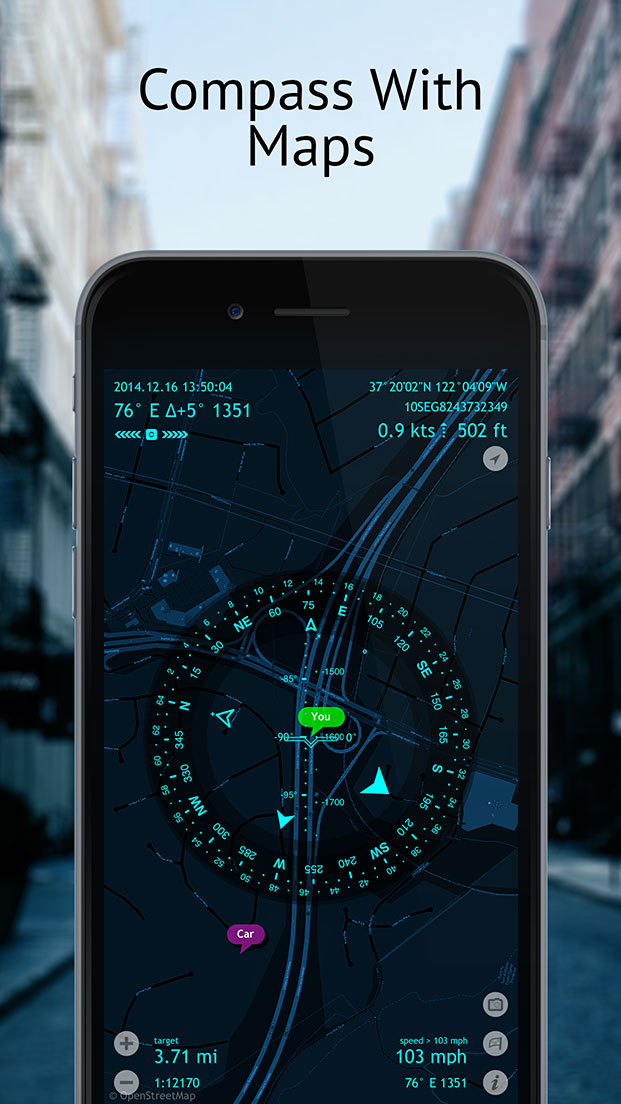 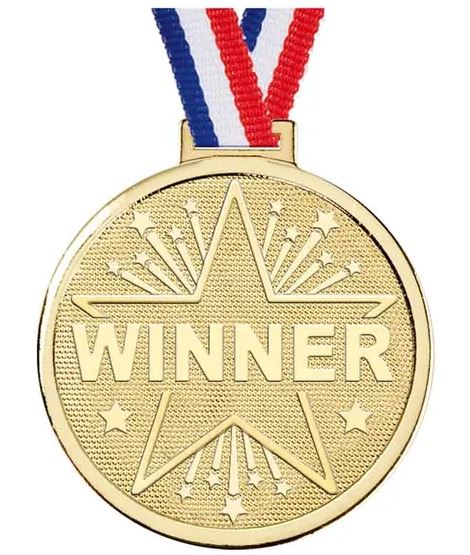 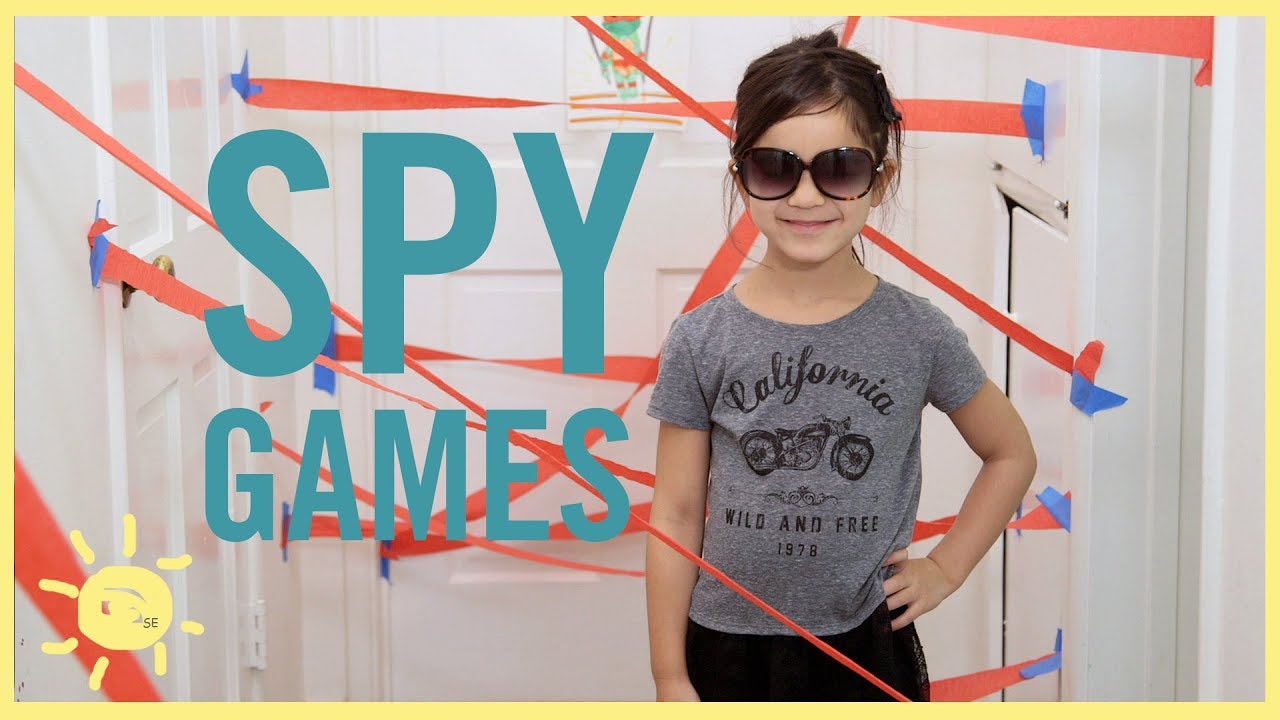 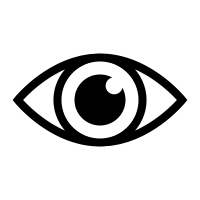 Thanks for Watching